Путеводитель по бюджету Городокского сельсовета факт 2020-2021гг, план 2022 г.
Администрация Городокского сельсовета Минусинского района Красноярского края
Городок  
2022 г.
Уважаемые жители Городокского сельсовета
Городокский сельсовет
2
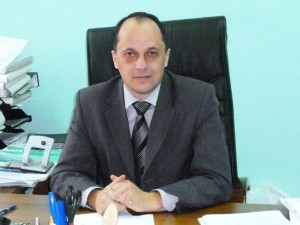 Бюджет сельсовета – это ежегодно утверждаемый сельским Советом депутатов свод доходов и расходов.
	   В путеводителе по бюджету представлена информация из каких источников формируется бюджет территории и на какие цели расходования направляется. 
	   Мы уверены, что информация, представленная в Путеводителе в компактной форме, позволит вам пополнить свои знания о бюджете, понять направления развития сельсовета и деятельности органов местного самоуправления, а также создать основы для активного участия в бюджетных процессах территории.


		Тощев Андрей Валерьевич
		        Глава администрации
 Городокского сельсовета
Городокский сельсовет
3
Характеристика территории
Городокский сельсовет образован в 1919 году и  является самостоятельным муниципальным образованием, находящимся в границах Минусинского района, относится к степной климатической зоне.
В состав территории муниципального образования входят два населенных пункта: с. Городок,  с. Николо-Петровка. 
Административным центром Городокского сельсовета является с. Городок.
Общая площадь земель муниципального образования «Городокский сельсовет» составляет 30 674 га, из них 20 100 га сельхозугодия.
Границы сельсовета проходят по смежеству с муниципальным образованием «Краснотуранский район» по фарватеру Красноярского водохранилища с юга-востока на северо-восток и далее на восток и поворачивают по реке Туба на южную сторону, где граничит с муниципальным образованием «Кавказский сельсовет». Далее граница идет на запад и северо-запад до пересечения с муниципальным образованием «Прихолмский сельсовет» и «Новотроицкий сельсовет», затем граница меняет направление и ломаной линией идет через Красноярское водохранилище до пересечения границ муниципального образования «Усть-Абаканский район» республики Хакасия.
Транспортная удаленность административного центра от г. Минусинска составляет 25 км. Пассажирские перевозки регулярно осуществляются автобусными маршрутами: «Минусинск-Городок», «Минусинск-Николо-Петровка», «Минусинск - Кавказское», проходящими через с. Городок.
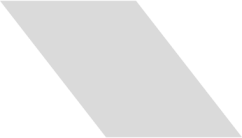 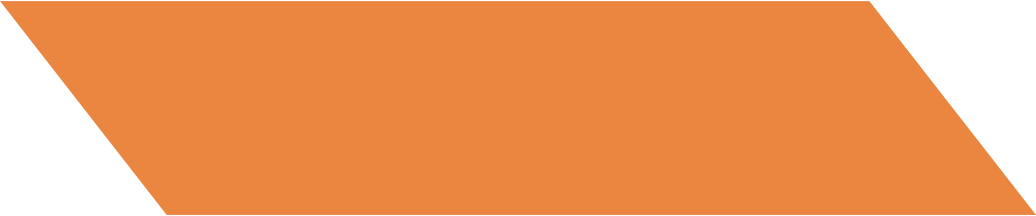 Городокский сельсовет
4
Сельские поселения в составе Городокского сельсовета
с. Николо-Петровка
Село Николо-Петровка расположено в 11 км от с. Городок на берегу Красноярского водохранилища и р. Туба.
В селе работают фельдшерско-аккушерский пункт, школа, детский сад, клуб, библиотека, ветеринарный пункт, 5 торговых точек, КФХ по выращиванию сельхозпродукции. Население занимается ведением личного подсобного хозяйства.
с. Городок	
Село Городок находится в 25 км от  г. Минусинска и расположено по левом у берегу р. Туба, около села проходит автодорога Минусинск - Беллык.
В селе работают почтовое отделение «Почта России», филиал сбербанка России, спортивный клуб «Тонус», средняя школа, детский сад, дом культуры, библиотека, участковая больница, филиал аптеки, ветеринарный пункт, 19 торговых точек,                                 2 автозаправочные станции, 2 станции тех.обслуживания транспортных средств, имеются предприятия по производству муки и хлеба, выращиванию сельхозпродукции, филиалы энергоснабжающих организаций, переработка древесины 3 пилорамы, ветеринарный пункт. Население занимается ведением личного подсобного хозяйства.
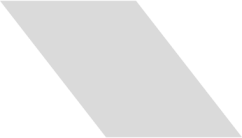 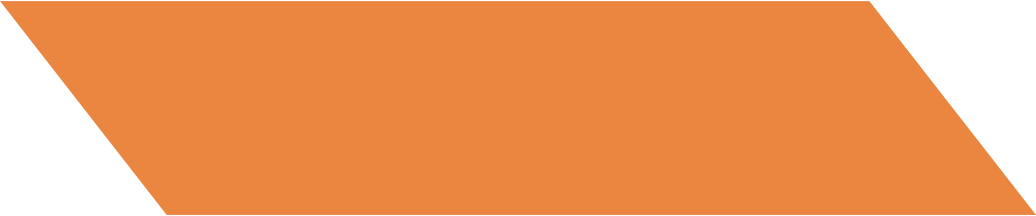 Городокский сельсовет
5
Потребительский рынок
На территории муниципального образования  в целом работают 67 предприятий различных форм собственности, в том числе 7 сельскохозяйственных, 19 торговых точек, имеются предприятия по переработке сырья, пилорамы, АЗС, СТО. 
На территории поселений работают филиалы предприятий жилищно-коммунального хозяйства, энергоснабжения, ветеринарной службы
Сельское хозяйство 
Сельскохозяйственные угодья муниципального образования  занимают площадь 20 100 гектар.  На территории Городокского сельсовета расположены:  отделение одного из крупнейших в районе  сельскохозяйственных предприятий – ОАО «Искра Ленина» 7 000 га; ООО «Ноябрь-Агро» 4 000 га; и работают 4 КФХ - Нефедов С.В. 3 000 га, Савин А.В. 700 га, производством сельхозпродукции заняты индивидуальные предприниматели КФХ Хамуха Н.Н 3 000 га, Фроленко О.С. 400 га. На данных площадях взращиваются культуры: ячмень, овес, пшеница, рапс, гречиха, озимая рожь, кукуруза. Основная доля  в объеме производства приходится на продукцию растениеводств.
Переработкой сельскохозяйственной продукции занимаются такие предприятия как ООО «Мельник», ООО «Южно-Сибирский зерновой комплекс».
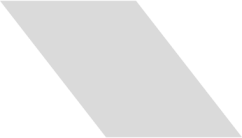 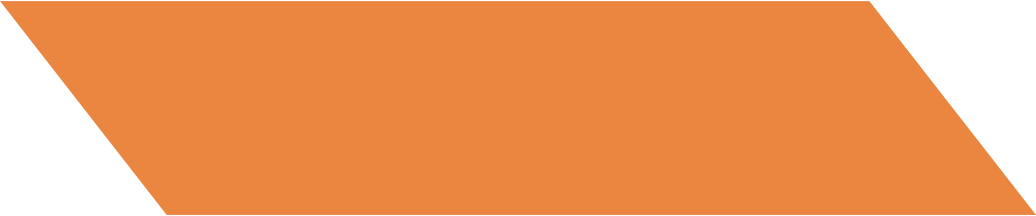 Городокский сельсовет
6
Социальная сфера
Учреждения культуры : 
с. Городок - Муниципальное учреждение культуры МЦКС «Факел» и поселенческая библиотека; 
с. Николо-Петровка - Муниципальное учреждение культуры МЦКС «Факел»  и поселенческая библиотека со штатом 1 человек.
Образование : 
с. Городок - МКОУ Городокская средняя общеобразовательная школа № 2 имени Героя Советского Союза Г.С. Корнева, на начало учебного 2021 года 262 ученика. МКДОУ Городокский детский сад общеразвивающего вида с приоритетным осуществлением физического направления развития воспитанников. В пяти группах списочная численность 92 ребенка; 
с. Николо-Петровка - МКОУ Городокская средняя общеобразовательная школа № 2 имени Героя Советского Союза Г.С. Корнева филиал Николо-Петровская основная общеобразовательная школа, на начало учебного 2021 года 35 учеников; МКОУ Городокская средняя общеобразовательная школа № 2 имени Героя Советского Союза Г.С. Корнева филиал Николо-Петровский детский сад. Посещает детский сад 11 детей.
Здравоохранение: 
с. Городок - МБУЗ «Городокская участковая больница»; В стационаре Городокской больницы организовано 13 койко-мест. В прогнозируемом периоде 2014-2024 гг. число койко-мест изменять не планируется. Посещаемость амбулаторно-поликлинических учреждений 40-70 человек в смену. В составе больничного учреждения с. Городок имеется стоматологический кабинет.  
с. Николо-Петровка – фельдшерско-аккушерский пункт.
Городокский сельсовет
7
Социальная сфера
Социальные услуги:
На территории муниципального образования Городокский сельсовет  находится  и работает КГБУ социального обслуживания «Центр социальной помощи семье и детям Минусинский» - для реабилитации детей из неблагополучных семей
Спорт:
Спортивные сооружения представлены 3 спортивными залами и 7 плоскостными спортивными сооружениями (2 хоккейные коробки и 2 волейбольных площадки, 1 футбольное поле, 1 поле для игры в городки, 1 скейт-площадка). В детско-юношеских спортивных школах занимаются 104 человека. Хоккейные коробки были построены в с. Городок и с. Николо-Петровка в 2011-2012 годы на средства районного бюджета по целевой программе с привлечением средств бюджета поселения. Предусматривается строительство спортивных сооружений и в следующих годах.
8
Городокский сельсовет
Основные показатели социально-экономического развитияГородокского сельсовета, тыс.руб.
Муниципальное образование Городокский сельсовет – высокодотационная территория. 
Собственные доходы муниципального образования - это отчисления по НДФЛ, ЕСХН, налог на имущество физических лиц, земельный налог, госпошлина ,доходы от использования имущества (аренда земли).
Основная доля поступлений доходной части – это безвозмездные поступления от других бюджетов бюджетной системы Российской Федерации (дотации, субсидии, субвенции краевого и районного бюджетов).
 
Собственные доходы МО «Городокский сельсовет» составили: 
 
2020 г. – 3037,03 тыс. рублей.
2021 г. – 3 138,61 тыс. рублей.
2022 г. – 2972,7 тыс.рублей.
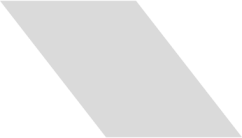 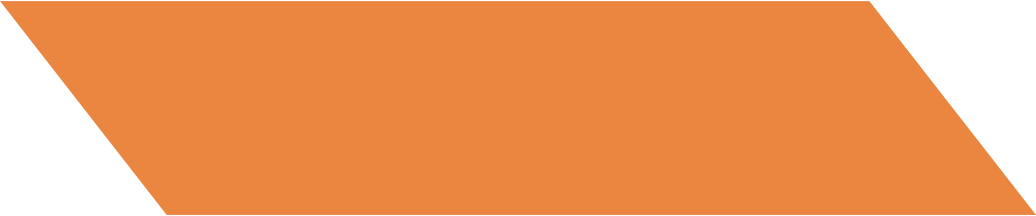 Городокский сельсовет
9
Структура расходов бюджета Городокского сельсовета , тыс.руб.
На графике отражена структура расходов бюджета Городокского сельсовета по отраслям исполнение за 2020, 2021 год. тыс. руб.
Городокский сельсовет
10
Муниципальные программы бюджета Городокского сельсовета, тыс. руб.
Городокский сельсовет
11
Муниципальная программа «Социально-экономическое развитие сельсовета»
Цель:
Создание  безопасных и комфортных условий для проживания населения на территории Городокского сельсовета
Предупреждение и ликвидация последствий чрезвычайных ситуаций и стихийных бедствий природного и техногенного характера, пожаров.
Создание условий для устойчивого и эффективного развития инфраструктуры и систем жизнеобеспечения.
Создание условий для развития и успешного функционирования системы отраслей социальной сферы.
Создание условий для эффективного, ответственного и прозрачного управления финансовыми ресурсами в рамках выполнения установленных функций, повышение эффективности расходов бюджета сельсовета  .
Организация (строительство)  мест (площадок) накопления отходов потребления и приобретение контейнерного оборудования. Организация мест накопления твердых коммунальных отходов на территории сельсовета
Городокский сельсовет
12
Подпрограмма  № 1 «Защита населения и территории Городокского сельсовета Минусинского района Красноярского края от чрезвычайных ситуаций и стихийных бедствий, пожаров»
Задача подпрограммы:
Предупреждение и ликвидация последствий чрезвычайных ситуаций и стихийных бедствий природного и техногенного характера, пожаров
Мероприятия:
Подпрограмма  № 2 «Благоустройство и поддержка жилищно-комунального хозяйства»
Городокский сельсовет
13
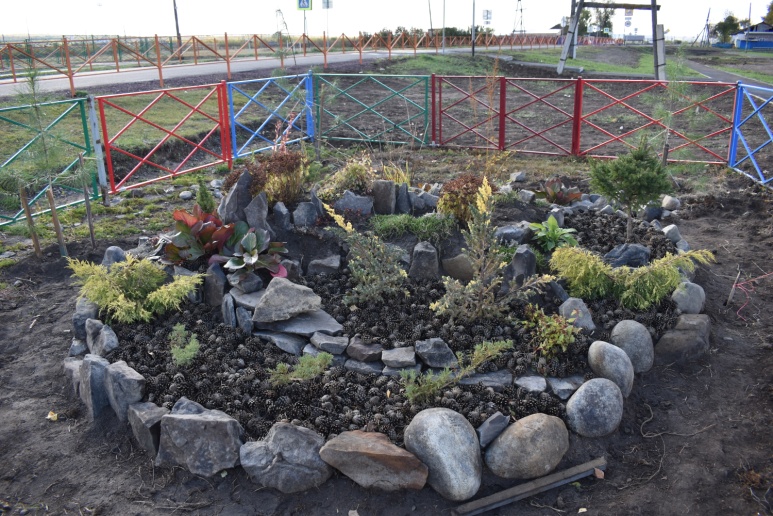 Задача подпрограммы:
Создание условий для устойчивого и эффективного развития инфраструктуры и систем жизнеобеспечения
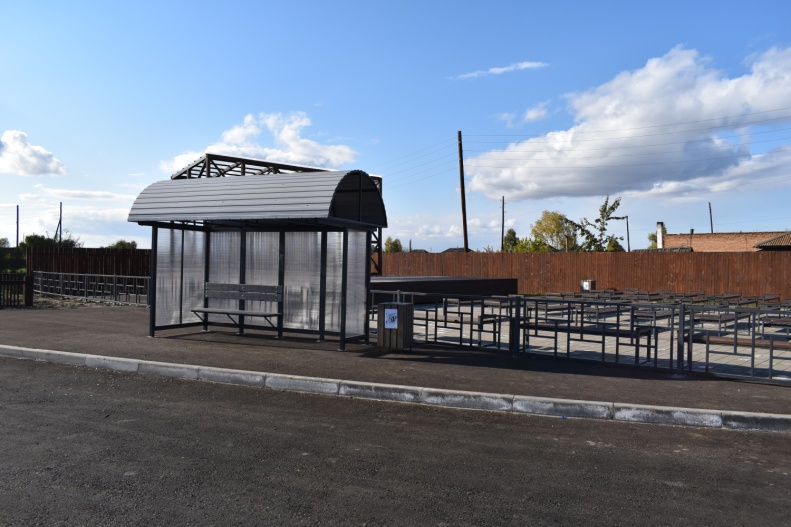 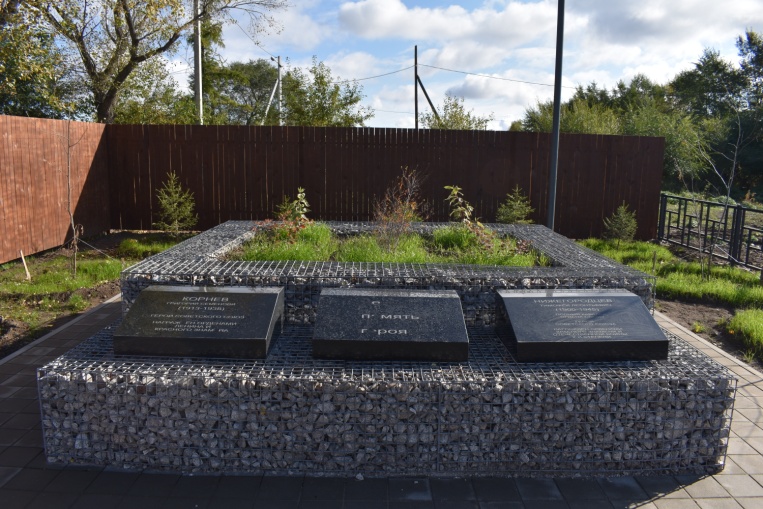 Городокский сельсовет
14
Мероприятия:
Городокский сельсовет
15
Подпрограмма  № 3 «Поддержка и развитие социальной  сферы»
Задача подпрограммы:
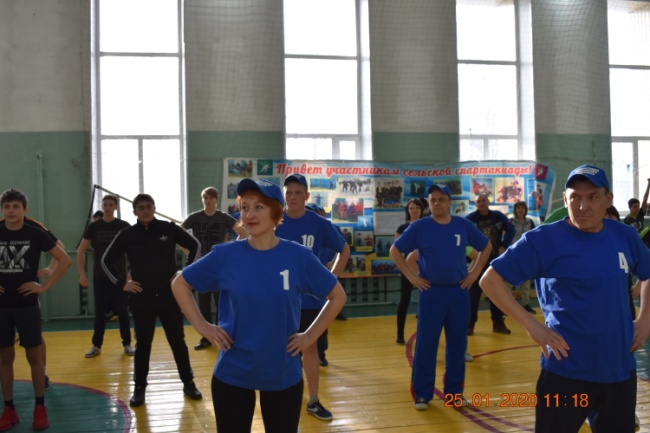 Создание условий для развития и успешного функционирования системы  отраслей социальной сферы
Мероприятия:
Городокский сельсовет
16
Подпрограмма  № 4 «Управление муниципальными финансами Городокского сельсовета»
Задача подпрограммы:
Создание условий для эффективного, ответственного и прозрачного управления финансовыми ресурсами в рамках выполнения установленных функций, повышение эффективности расходов бюджета расходов бюджета Городокского сельсовета
Мероприятия:
Городокский сельсовет
17
Муниципальная программа «Формирование комфортной городской (сельской) среды»
Цель:
Создание наиболее благоприятных и комфортных условий жизнедеятельности населения
Обеспечение формирования единого облика муниципального образования
Обеспечение создания, содержания и развития объектов благоустройства на территории муниципального образования, включая объекты, находящиеся в частной собственности и прилегающие к ним территории
Повышение уровня вовлеченности заинтересованных граждан, организаций в реализацию мероприятий по благоустройству территории муниципального образования
Городокский сельсовет
18
Муниципальная программа «Формирование комфортной городской (сельской) среды»
Мероприятия:
Проект  реализован в 2020 году
Проект для реализации в 2022 году
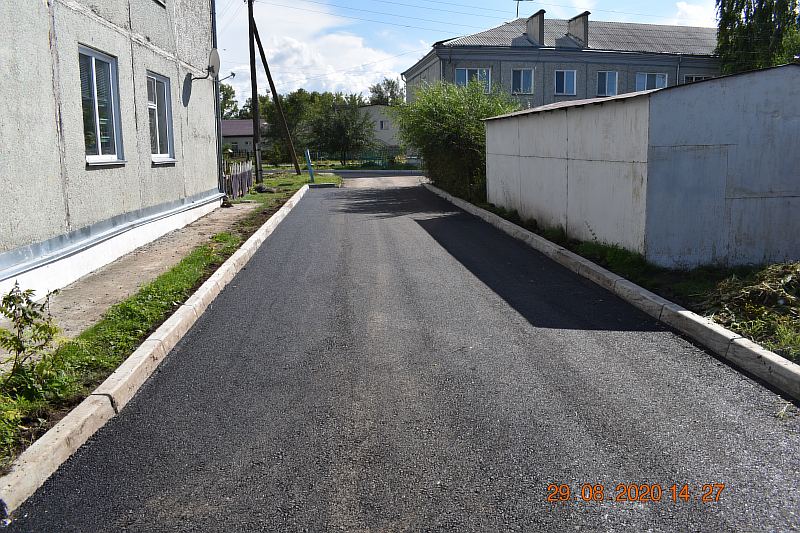 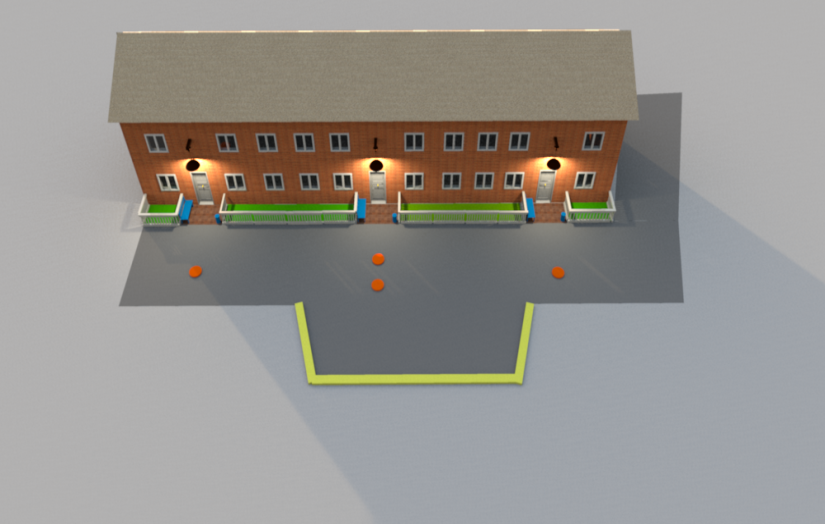 Городокский сельсовет
19
Программа поддержки местных инициатив
Цель ППМИ - повышение эффективности решения проблем местного уровня за счет эффективного вовлечения населения, бизнеса, ОМСУ в решение проблем, мобилизации и повышения эффективности использования финансовых средств.
ППМИ позволяет:
- оперативно выявлять и решать наиболее острые социальные проблемы местного уровня, являющиеся реальным приоритетом населения;
- вовлекать население в решение местных проблем;
- привлекать для решения этих проблем все доступные имеющиеся местные ресурсы.
В 2020, 2021 году на территории Городокского  сельсовета активно реализовывалась программа поддержки местных инициатив - это когда жители сами определяют наиболее важную проблему в их селе и софинансируют в этот проект собственные средства не менее 3%, при этом 85% добавляет краевой бюджет, 5% местный бюджет и 7% местный бизнес.
Мероприятия:
20
Городокский сельсовет
Ранее реализованные проекты
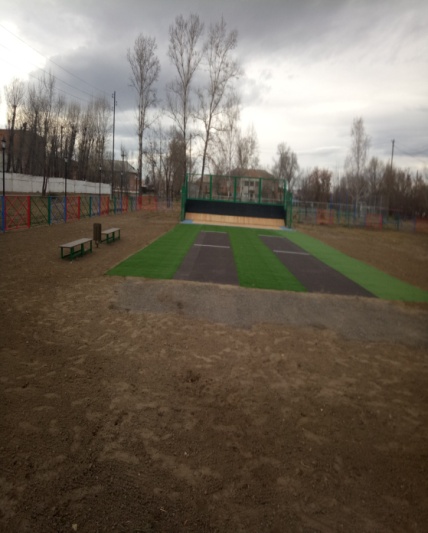 Проект  реализован в 2021 году
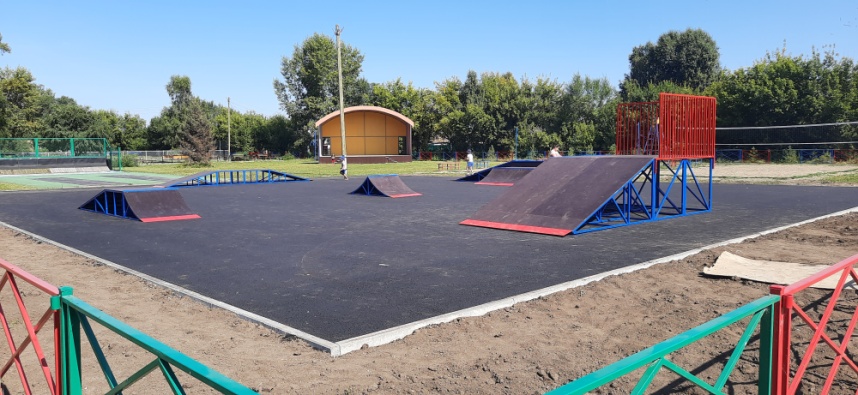 Проект  реализован в 2020 году
Проект для реализации в 2022 году
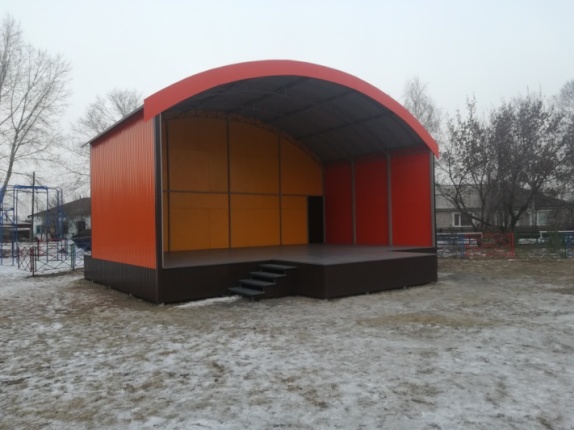 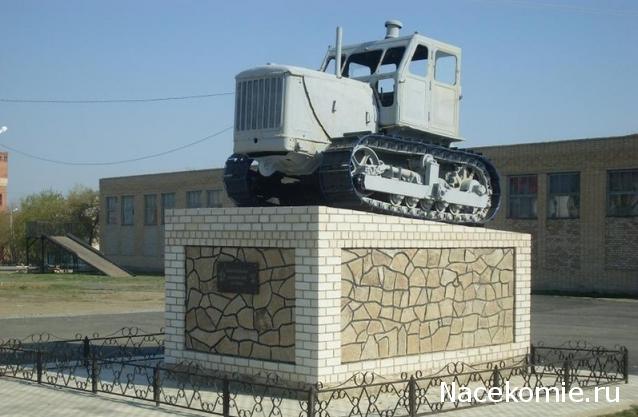